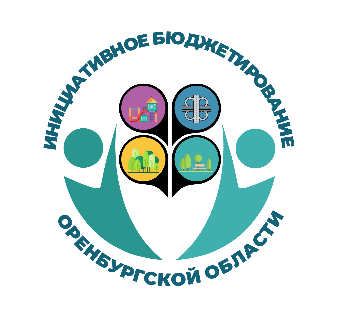 Министерство финансов Оренбургской области
Причина успешности проектов

Опыт участия субъектов Российской Федерации 
в конкурсах
Величко Антонина Владимировна

начальник отдела анализа финансового менеджмента
министерства финансов Оренбургской области
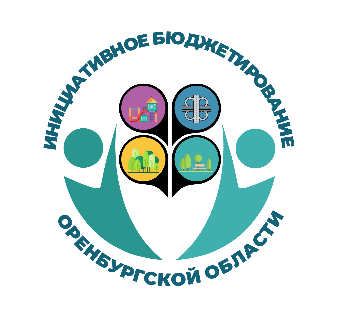 Федеральные конкурсы
2021
2022
2023
Проект школьников г. Медногорска 
«STEM-образование – 
образование будущего»
признан победителем 
V Всероссийского конкурса проектов инициативного бюджетирования
(грант – 100 тыс. рублей)
Проект школьников г. Медногорска 
«Школьный 
интерактивный музей»
признан одним из лучших 
в России
в рамках фестиваля «ФинЗож», организованного 
Минфином России
Проект школьников г. Медногорска 
«Живая планета школы»
признан победителем 
федерального конкурса проектов Эко-ШкИБ в номинации 
«Лучший инфраструктурный проект»
(грант – 150 тыс. рублей)
Команда была приглашена на I Всероссийский слёт команд ШкИБ 
на базе ВДЦ «Орлёнок» 
и заняла 1 место в общекомандном зачёте
2
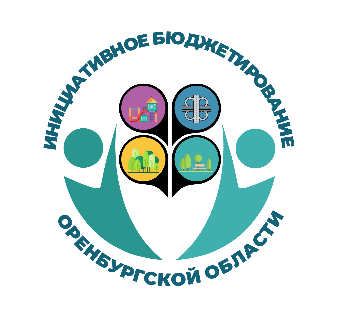 Федеральные конкурсы
Причины успешности
Накопленный опыт работы

Участие в конкурсах с 2020 года
Четкий план достижения цели

Применение на практике положений конкурса, обучающие мероприятия
Максимальная вовлеченность

Поддержание интереса к проекту участников конкурса
Человеческий фактор

Привлечение к работе над проектами людей с «горящими глазами»
Удача

В любом конкурсе присутствует элемент везения
3
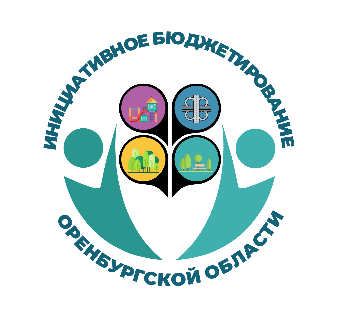 Областной конкурсный отбор
Механизм конкурсного отбора проектов – это живой организм
С 2022 года проект дополнен элементами инклюзивности
2022
2023
2024
4 инклюзивных проекта
реализованы 


17 проектов
инициированы социально ориентированными НКО
6 инклюзивных проектов
реализованы 


51 проект
инициирован социально ориентированными НКО
15 инклюзивных проектов
реализованы 


126 проектов
инициированы социально ориентированными НКО
4
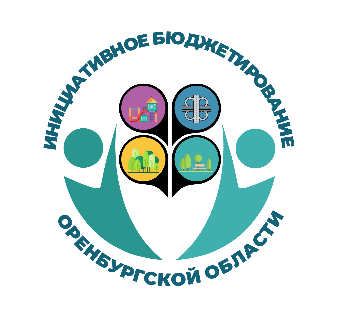 Областной конкурсный отбор
Механизм конкурсного отбора проектов – это живой организм
С 2024 года опрос сельских жителей проводится в электронной форме через Платформу обратной связи портала Госуслуг
50% заявок – более 200 проектов
Вовлеченность жителей
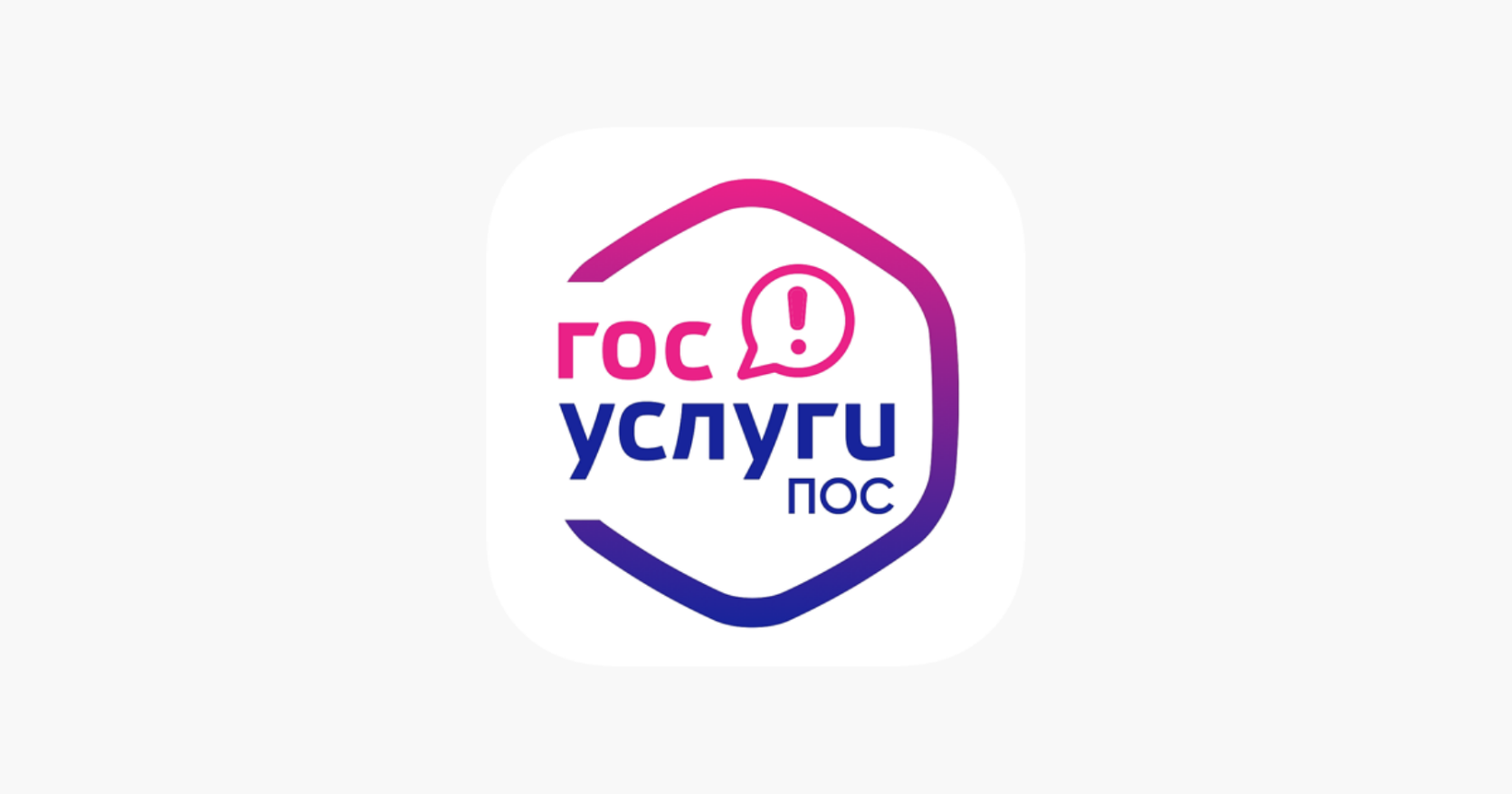 2023
134
тыс. человек
2024
177
тыс. человек
5
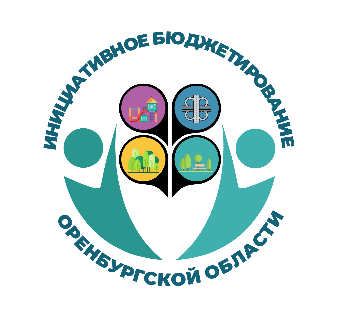 Областной конкурсный отбор
Интересные проекты
2022
2023
1 проект
приобретение 
остановочного павильона

3 проекта
обустройство 
хоккейного корта
20 проектов
обустройство
памятников
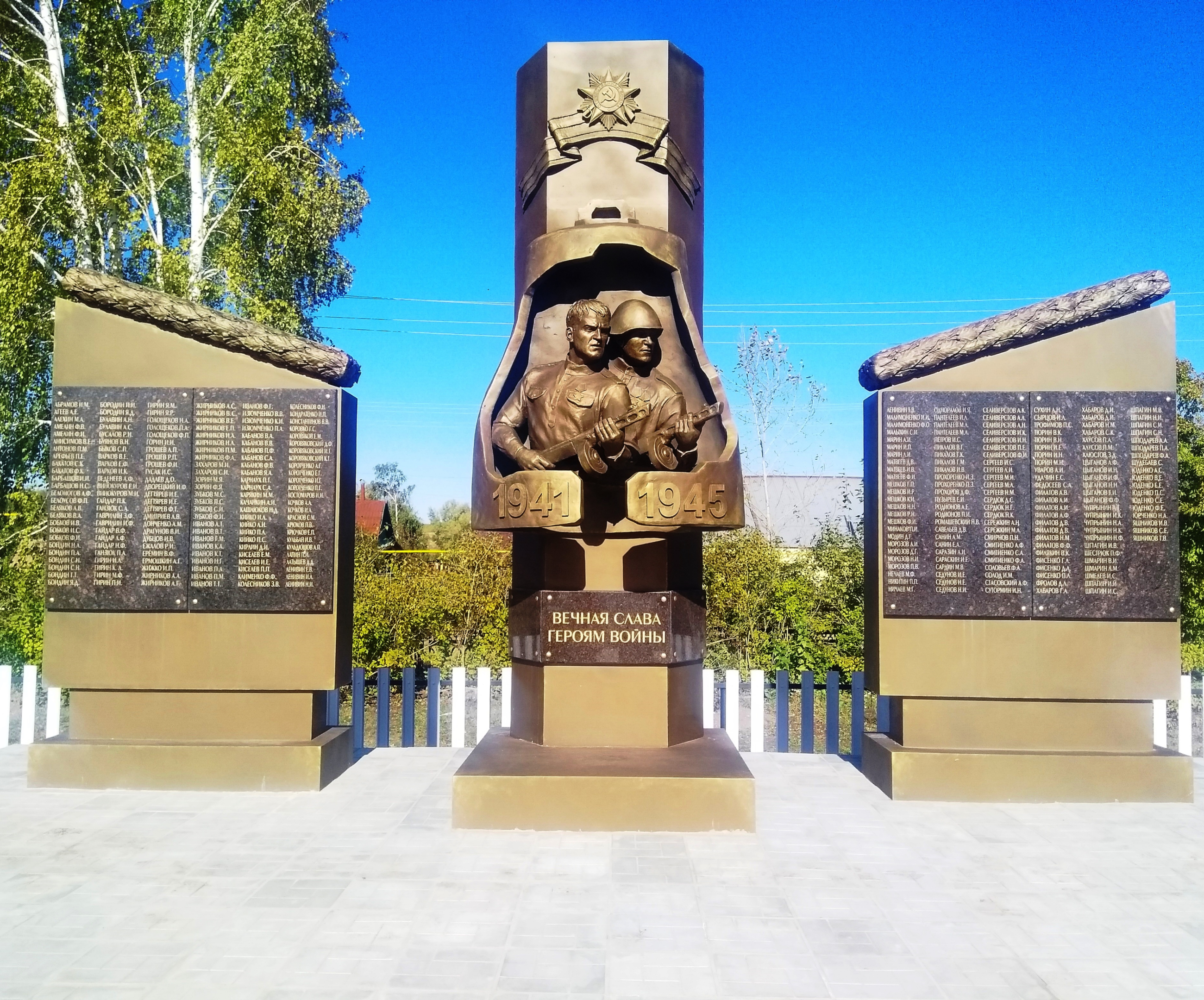 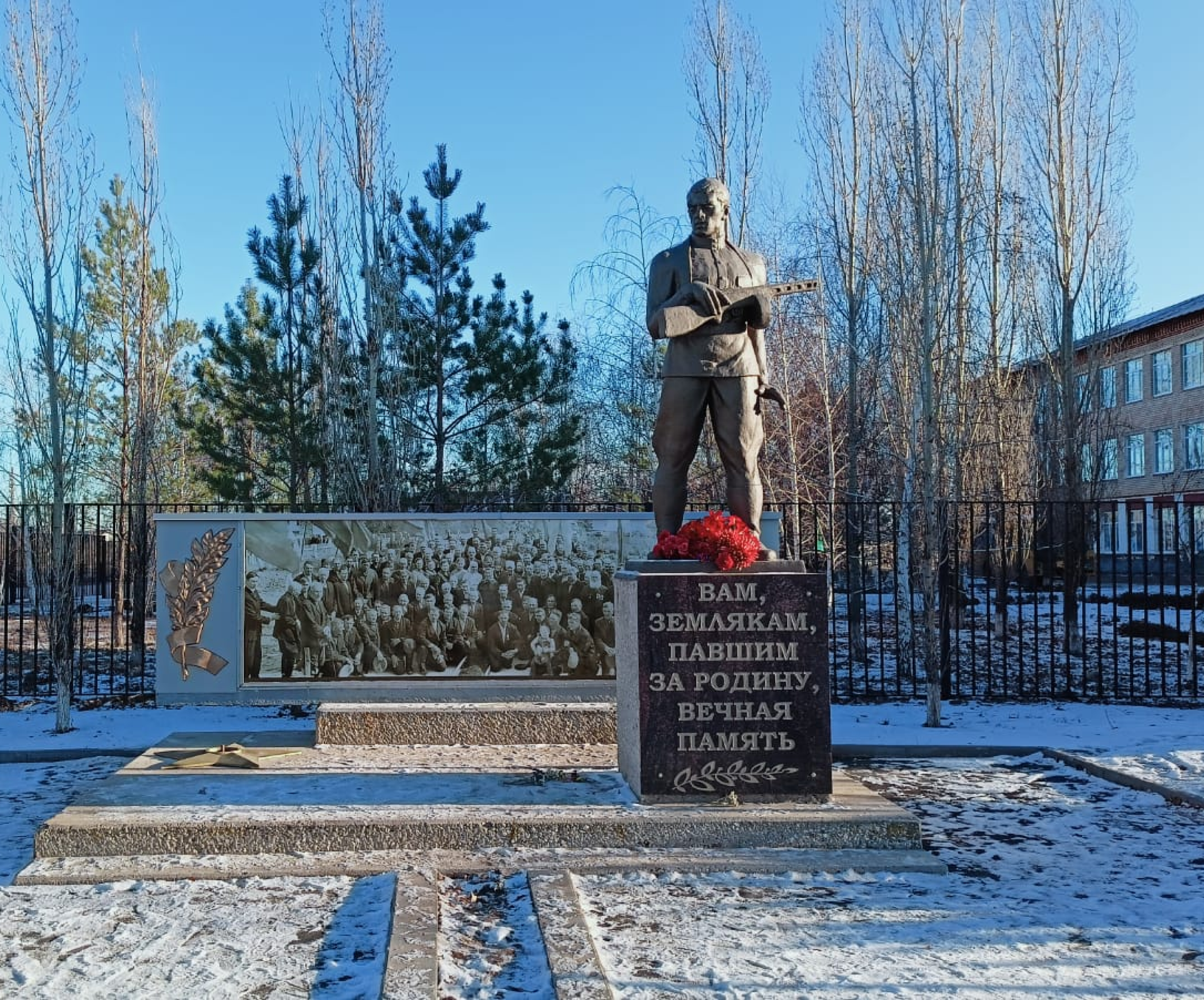 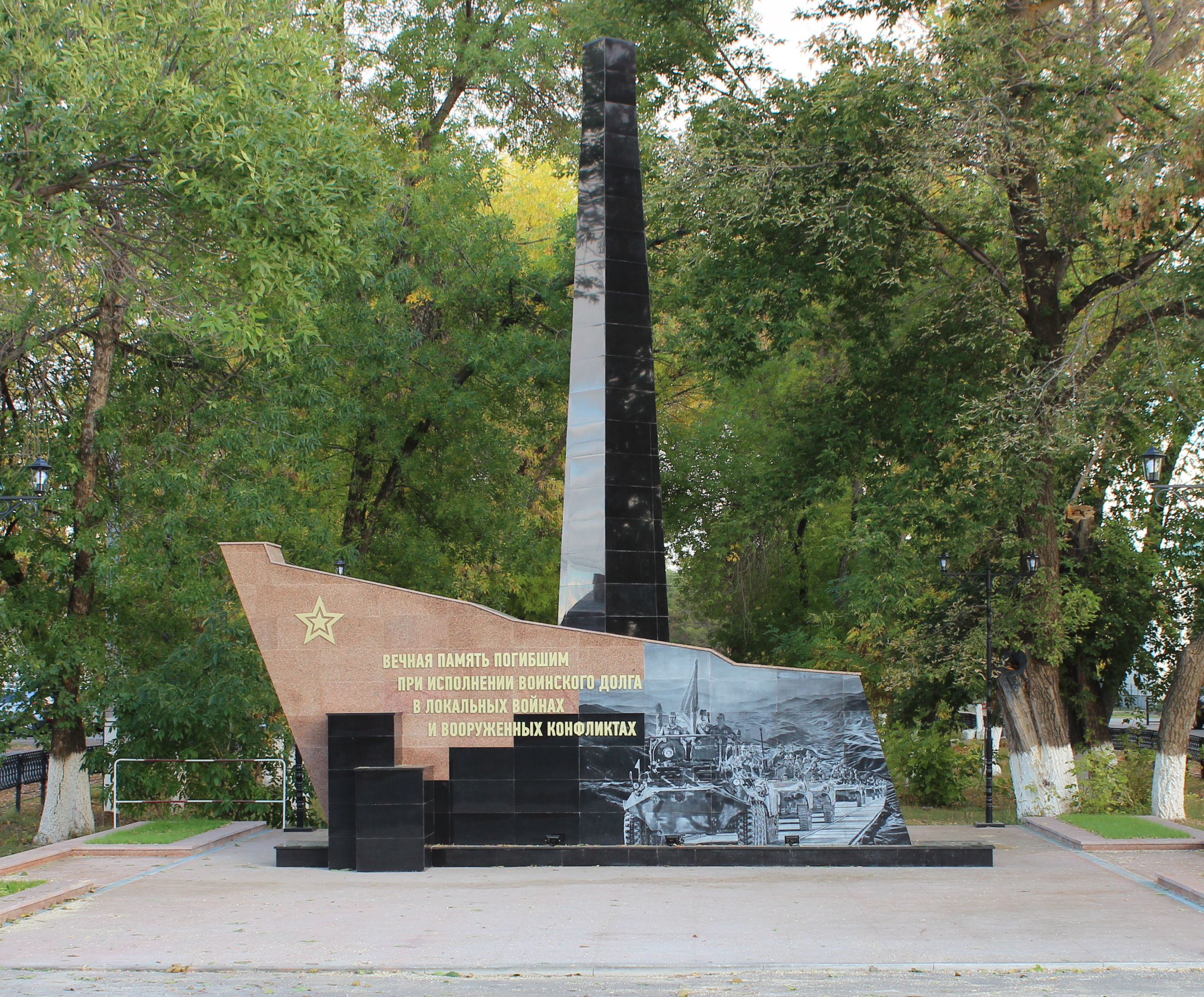 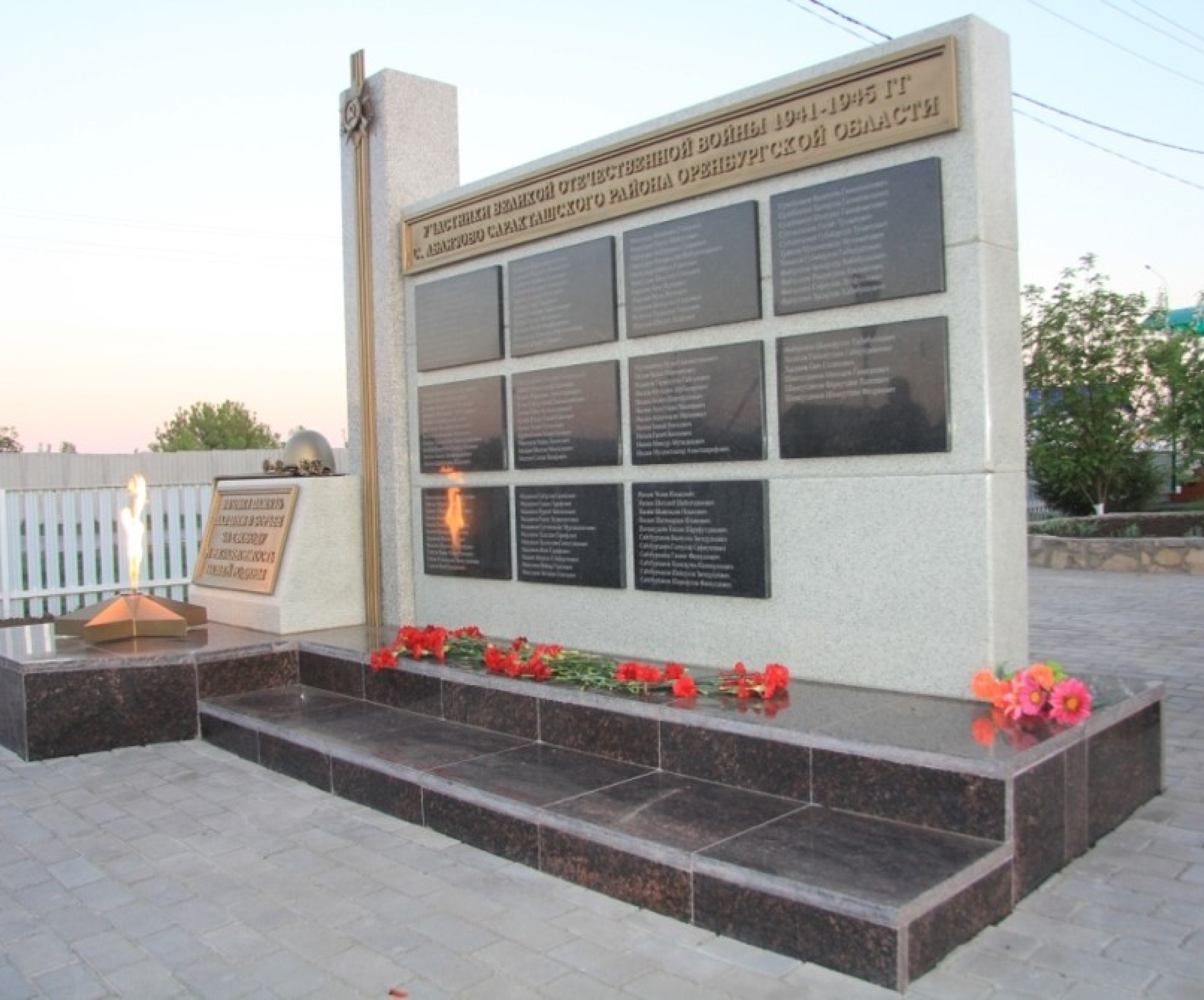 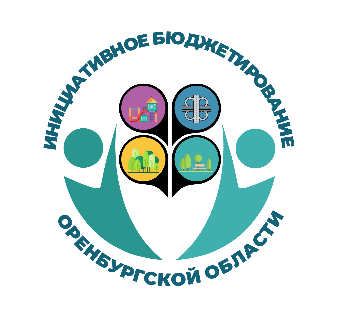 Собственные практики муниципальных образований
Собственные практики реализуются в 27 муниципалитетах:
10 городских округов и 17 муниципальных районов
Школьный бюджет


18 муниципальных образований
Молодежный бюджет


2 муниципальных 
образования
Культурный бюджет


1 муниципальное 
образование
Народный бюджет


19 муниципальных 
образований
7
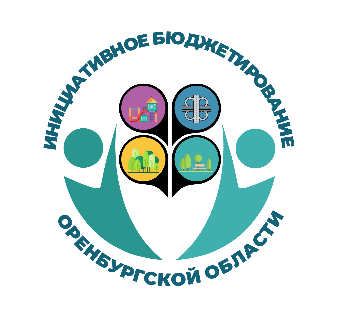 Министерство финансов Оренбургской области
Причина успешности проектов

Опыт участия субъектов Российской Федерации 
в конкурсах
Величко Антонина Владимировна

начальник отдела анализа финансового менеджмента
министерства финансов Оренбургской области